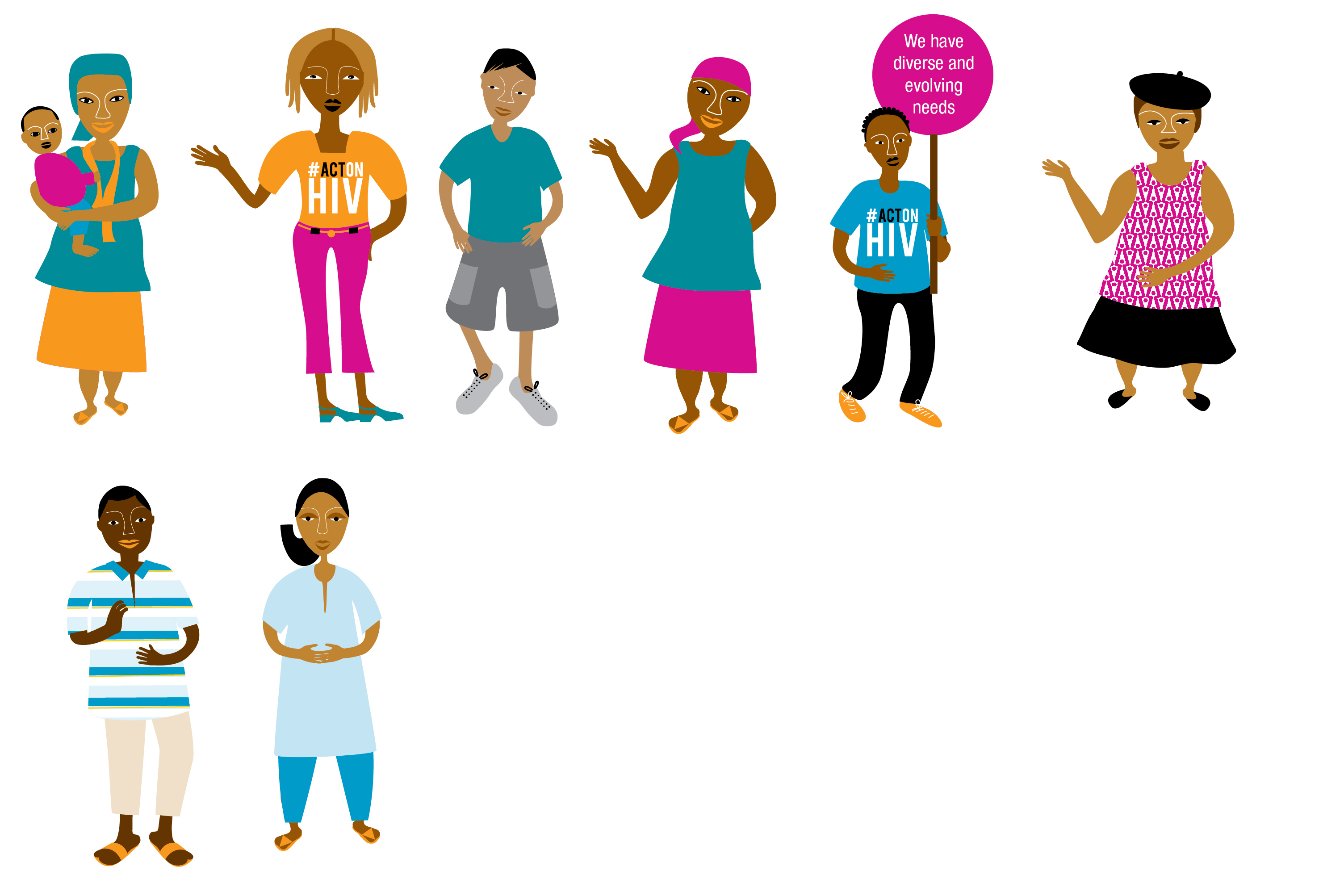 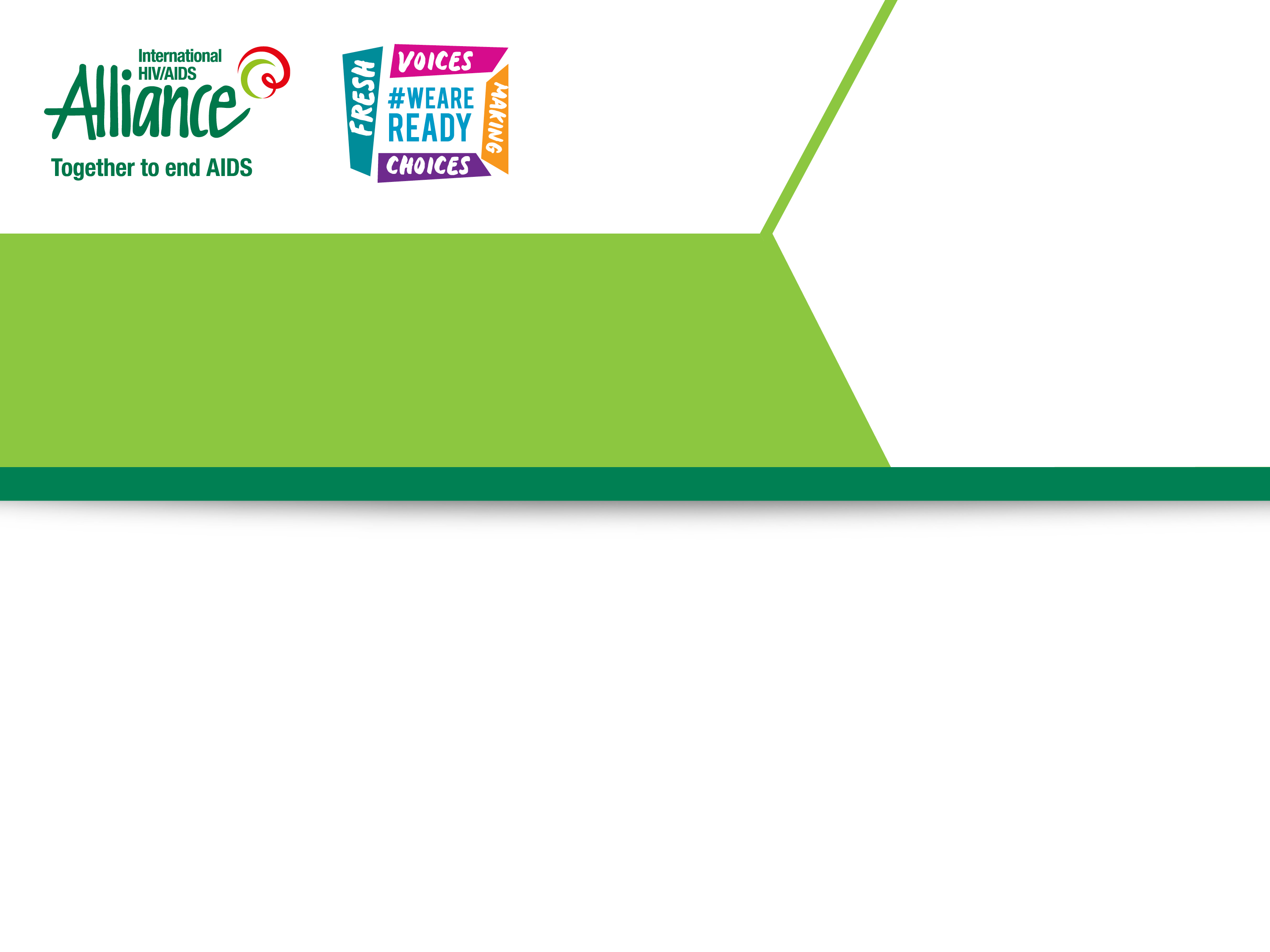 Interventions to prevent and reduce gender-based violence among young people living with, or most affected by, HIV in low-and middle income countries
A systematic review and meta-analysis
Franziska Meinck, Marija Pantelic, Madison Little, Vasileios Nittas, Amy Bustamam, Vanessa Picker, Luisa Orza, Thees Spreckelsen & Heidi Stöckl
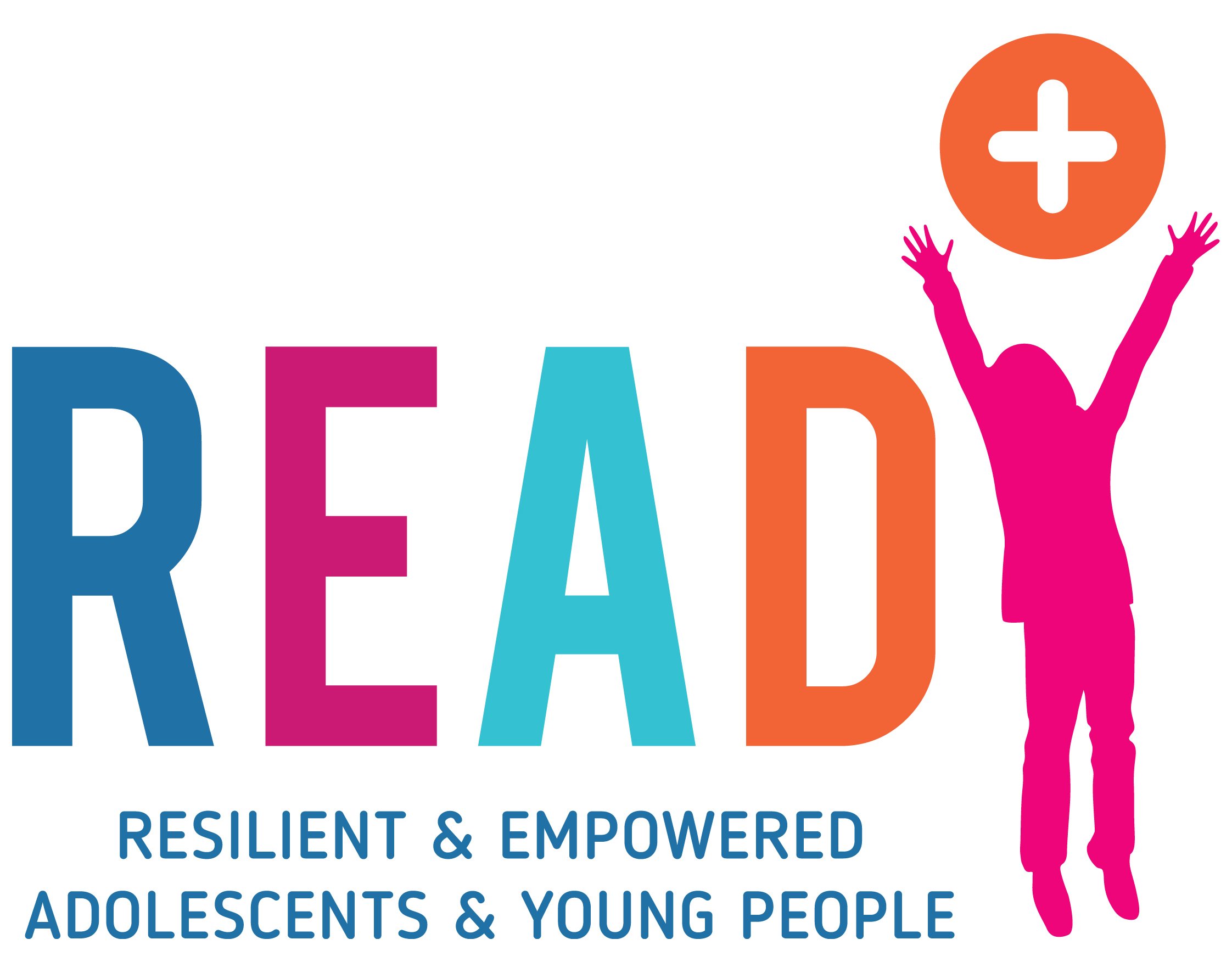 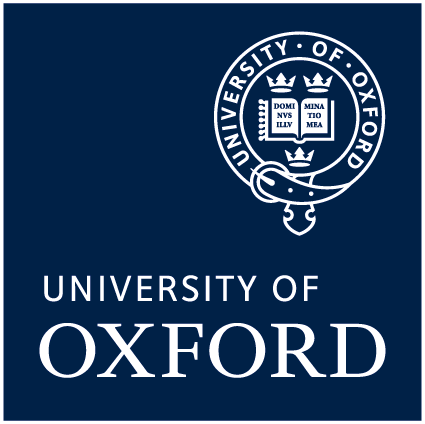 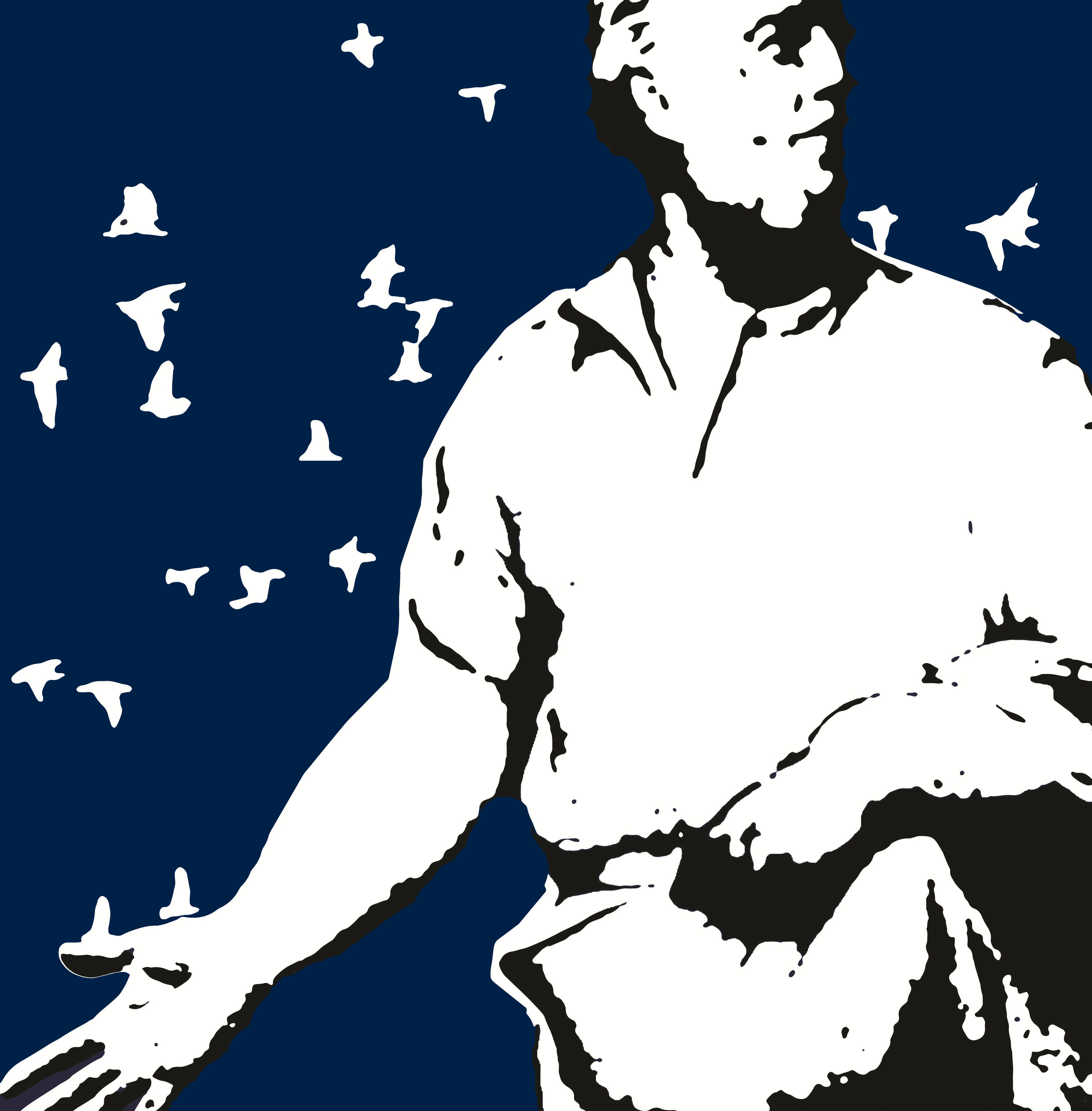 #AIDS2018     #WeAreREADY    #FreshVoicesMakingChoices    @theaidsalliance
Background
GBV is associated with risk of HIV infection (Jewkes et al., 2010; WHO & UNAIDS 2013)
Young women are at particular risk for GBV and HIV (McPhail et al., 2015)
GBV is also associated with disrupted treatment for HIV (Hatcher et al., 2015)
28% of female adolescents and 29% of female youth in LMIC have experienced GBV in their lifetime (Decker et al., 2015)
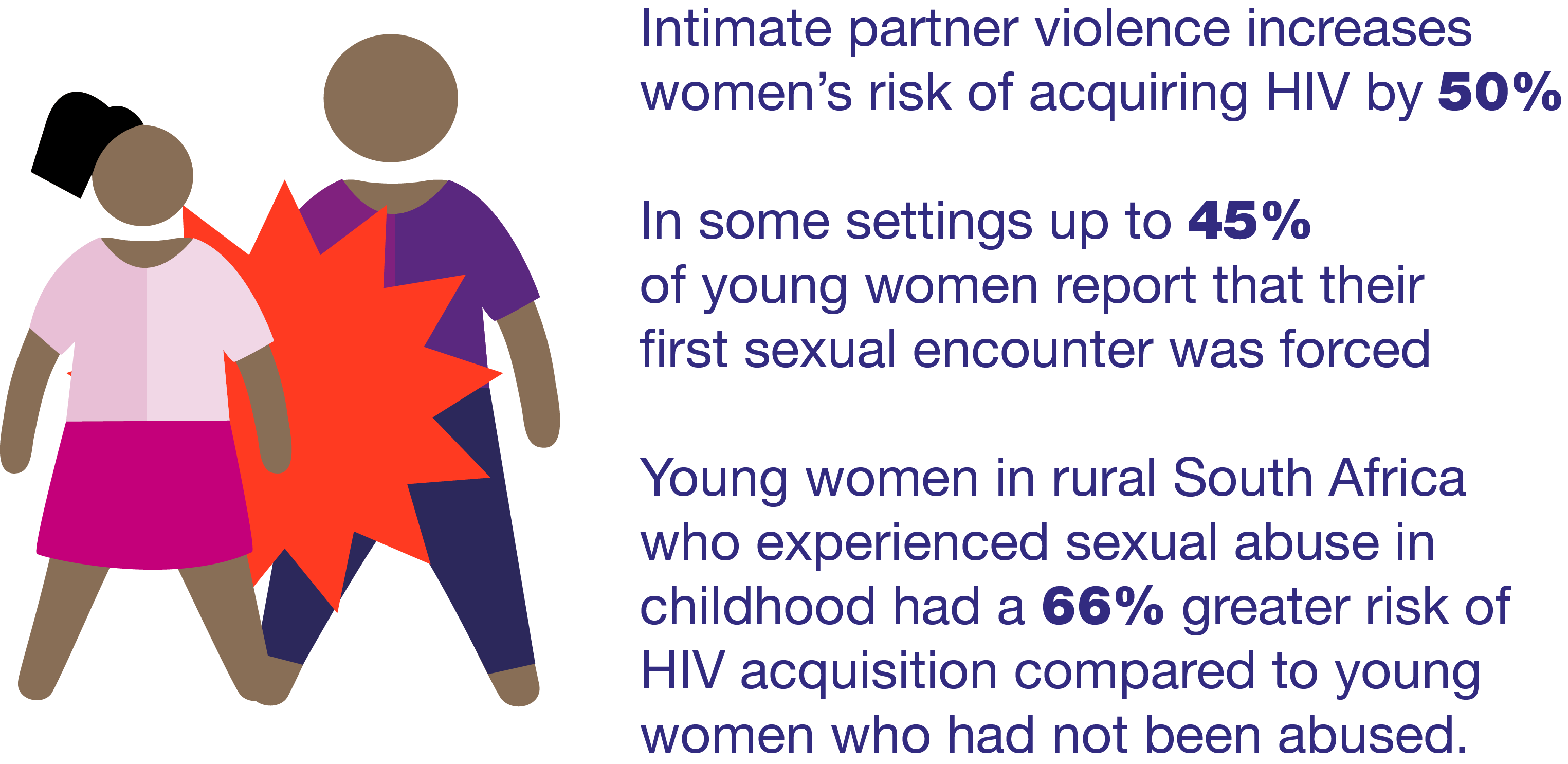 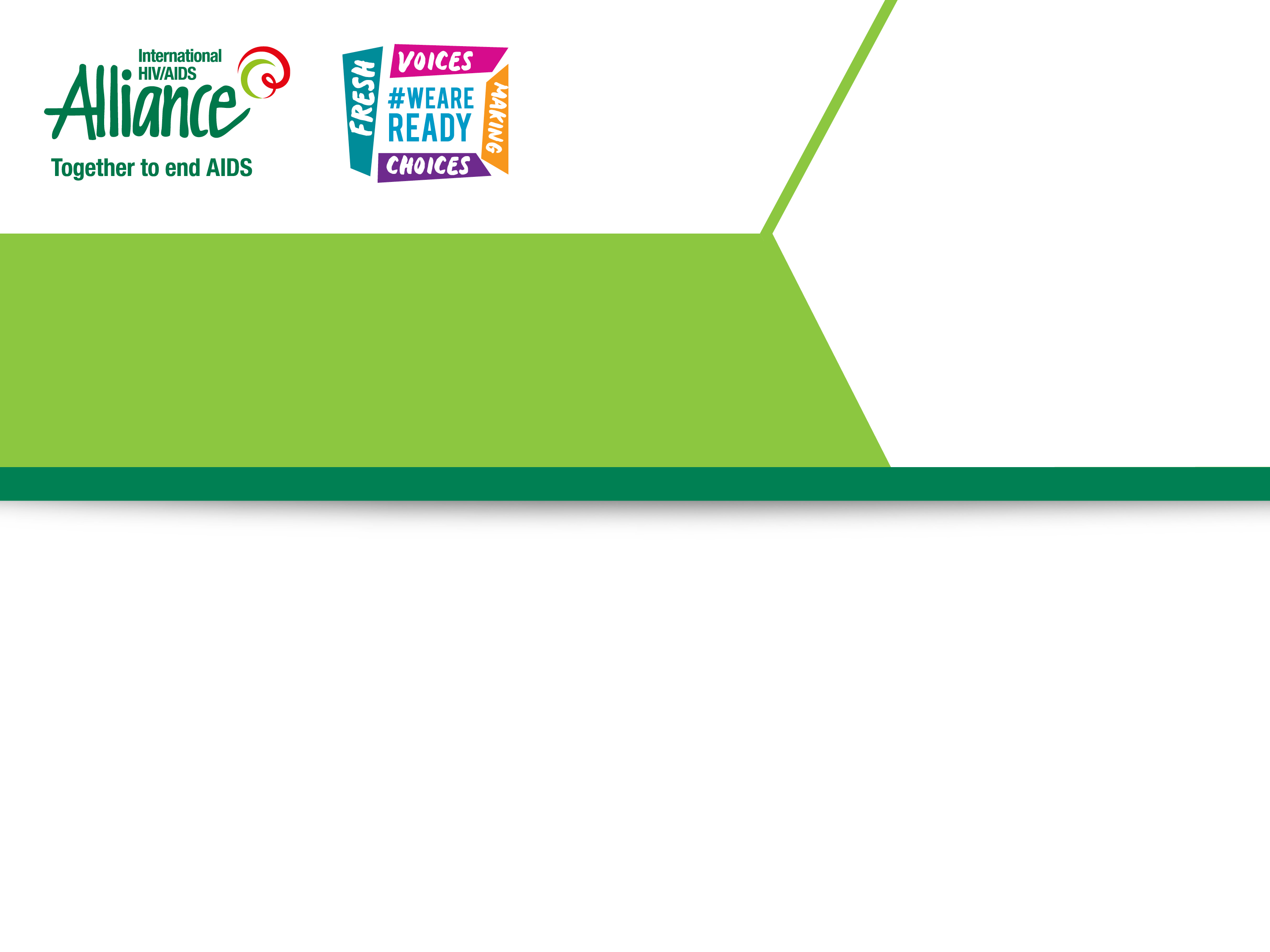 Aims & Scope
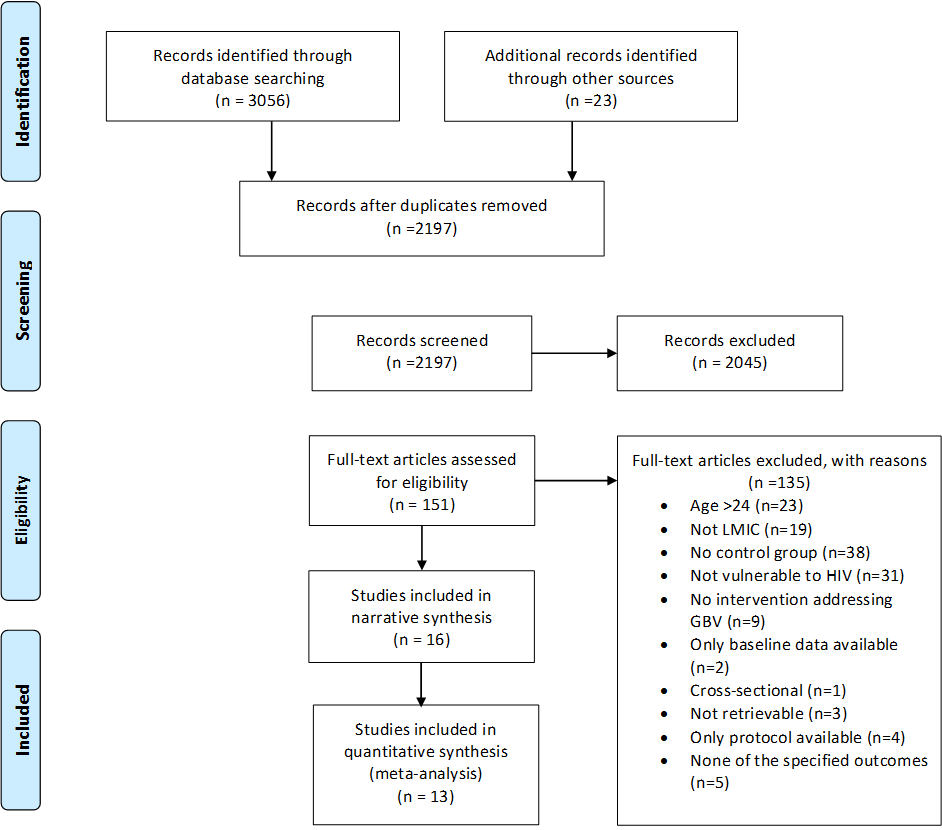 Study Characteristics
7 cRCTs, 2 RCTs, 7 non-randomised studies
Female (n=9), male (n=1), both sexes (n=5), reported only on females (n=1)
N=21,678 adolescents and youth
No key populations – only HIV-affected youth
Baseline perpetration of GBV 14.5%-59.8%
Baseline GBV exposure 4.5% - 31.4%
Countries: South Africa, Uganda, Kenya, Ethiopia, Zimbabwe and Brazil
#AIDS2018     #WeAreREADY    #FreshVoicesMakingChoices    @theaidsalliance
Youth involvement in GBV research
Interventions
Group-based and multi-component except cash-transfers and savings accounts
Used active discussions and knowledge acquisition
50% school-based, 50% community-based
Community involvement (n=3)
Youth involvement in intervention development (n=1)
#AIDS2018     #WeAreREADY    #FreshVoicesMakingChoices    @theaidsalliance
Intervention components and effectiveness
[Speaker Notes: These are classified by dominant components – for this slide I have vocational with psycho-educational because that is how all of these worked. The economic interventions are 1 conditional cash transfer, and 1 two-armed study savings accounts plus SRH and only savings accounts (which was the study which increased GBV)]
Meta-Analyses by outcome
NB: All except Physical IPV are multi-level random effects meta-analyses
#AIDS2018     #WeAreREADY    #FreshVoicesMakingChoices    @theaidsalliance
[Speaker Notes: The highlighted ones show a significant effect. Note also that there is very high heterogeneity for most outcomes. So that’s something to mention here.
Both sexes means that we included all studies that had only females, the one study that had only males and the overall effect for the studies with mixed samples. Unfortunately most of them (except 1) did not disaggregated their effect by sex so we don’t know what may be driving these overall reductions.]
Conclusions
Interventions do not show large effects, if any
No effects on sexual violence or perpetration 
Focus is mostly on girls protecting themselves
Most interventions are psycho-educational/ psycho-educational+
Interventions with self-defense component potentially most effective?
No rigorous evaluations with key populations
Interventions were not co-designed with young people
#AIDS2018     #WeAreREADY    #FreshVoicesMakingChoices    @theaidsalliance
[Speaker Notes: The highlighted ones show a significant effect. Note also that there is very high heterogeneity for most outcomes. So that’s something to mention here.
Both sexes means that we included all studies that had only females, the one study that had only males and the overall effect for the studies with mixed samples. Unfortunately most of them (except 1) did not disaggregated their effect by sex so we don’t know what may be driving these overall reductions.]
Research gaps
Studies with key populations
Studies with HIV+ youth
Studies involving wider community
Studies focused on emotional and economic IPV
Meaningful involvement of youth in design of interventions
Studies focusing on prevention of perpetration rather than prevention of violence experience
#AIDS2018     #WeAreREADY    #FreshVoicesMakingChoices    @theaidsalliance
[Speaker Notes: The highlighted ones show a significant effect. Note also that there is very high heterogeneity for most outcomes. So that’s something to mention here.
Both sexes means that we included all studies that had only females, the one study that had only males and the overall effect for the studies with mixed samples. Unfortunately most of them (except 1) did not disaggregated their effect by sex so we don’t know what may be driving these overall reductions.]
Thank you to our partners and funders!
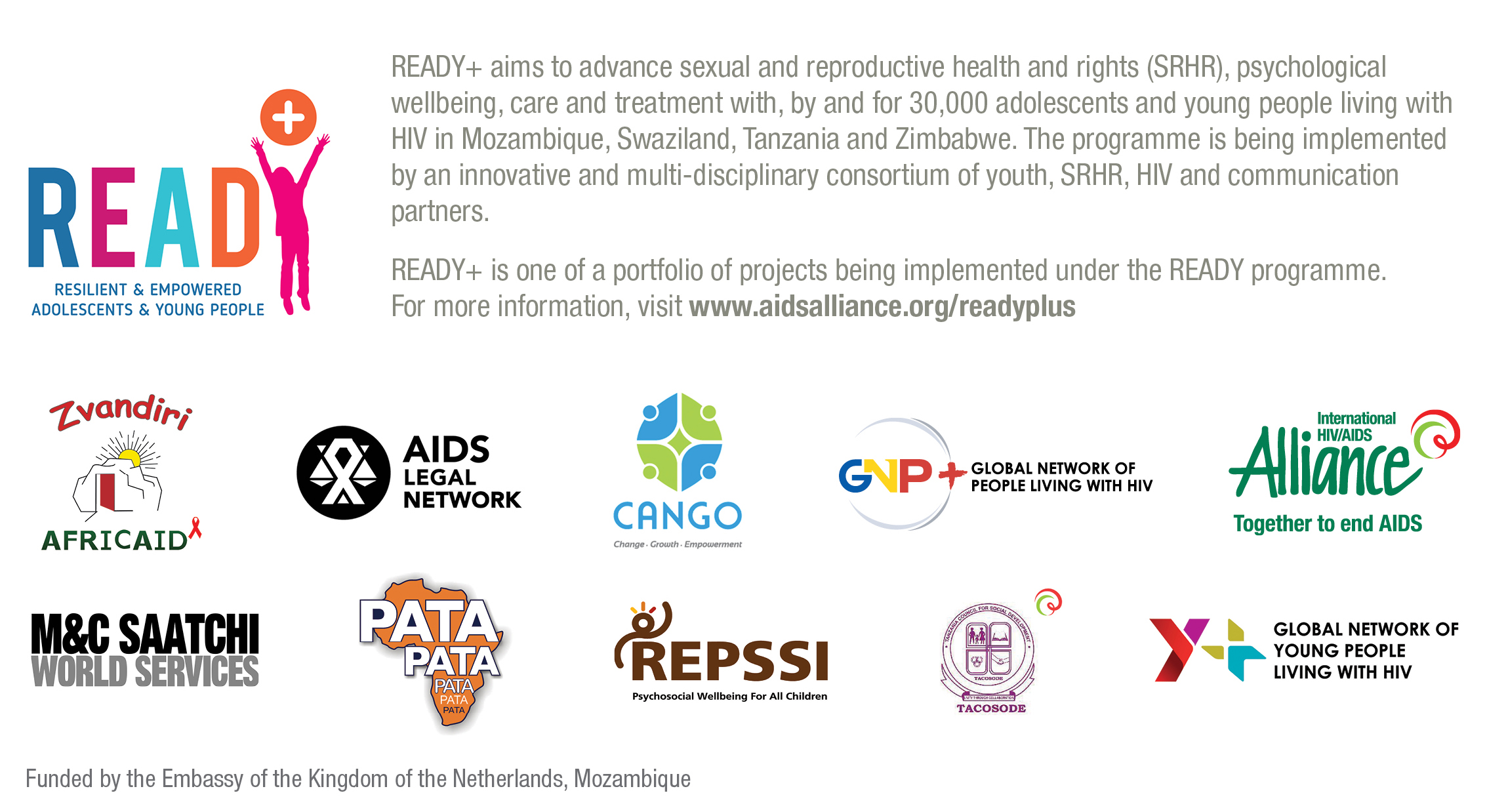 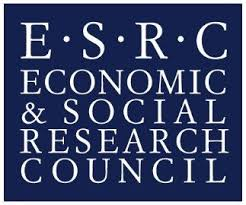 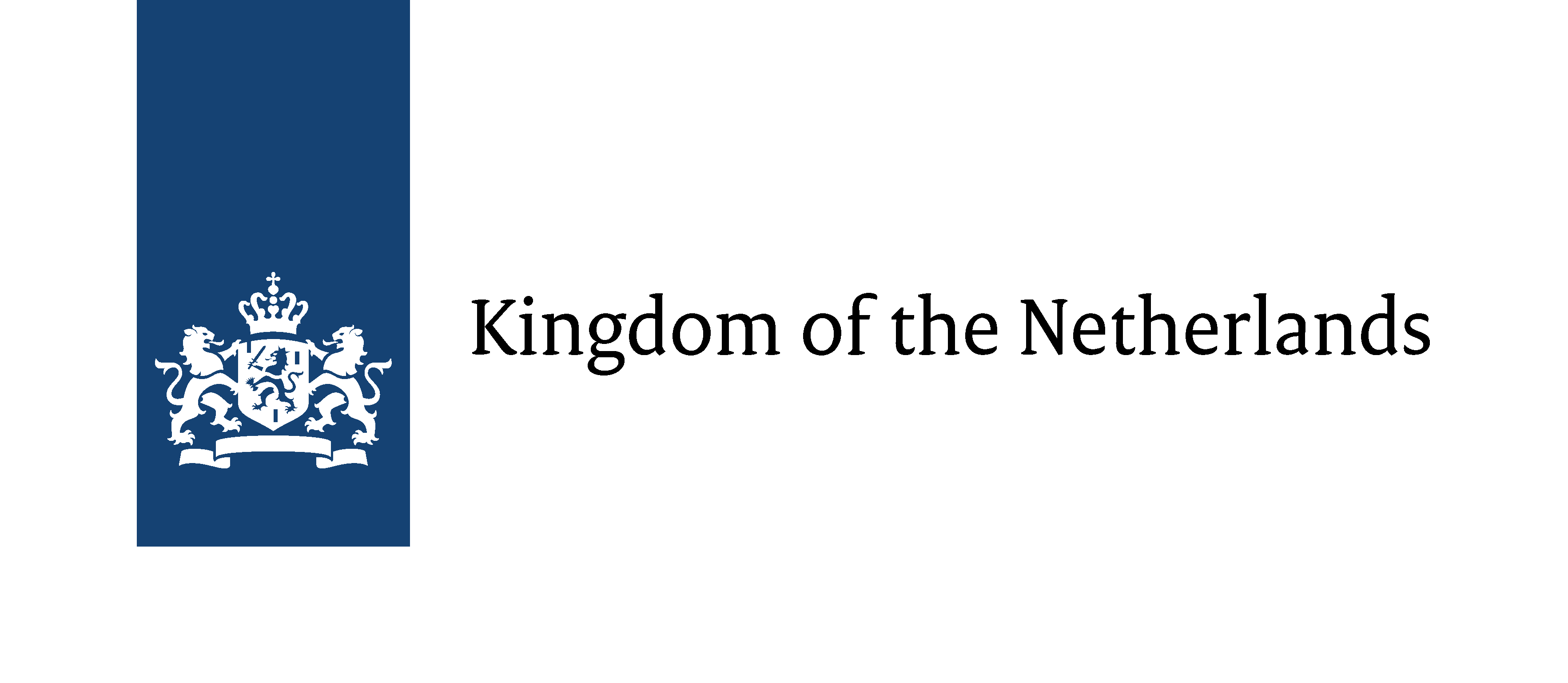 #AIDS2018     #WeAreREADY    #FreshVoicesMakingChoices    @theaidsalliance
Methodological Appendices
Outcome and population definitions
GBV: 
Intimate partner violence (physical, sexual, emotional or economical)
Non partner sexual violence directed at an individual such as unwanted touching or intercourse

Young people living with or most affected by HIV:
Key populations: MSM, LGBT, sex workers, injecting drug users
AIDS-affected: young people living in countries with high HIV prevalence or in a family affected by AIDS
Methods
13 databases, conference abstracts, trial registries, hand searches, e-mails to authors 
Comprehensive search strategy
Meta-analysis: 
Transformed all effect sizes into log OR
Where 2 intervention arms used combined weighted ORs
Random effects meta-analysis (multi-level if multiple outcomes)
Searches
Time Frame: 1982 until 17th January 2018
Databases: PsycInfo, Medline, Gobal health, Dissertation Abstracts, IBSS, ASSIA, Sociological Abstracts, Scopus, Social Sciences Citation Index, Sexual Violence Initiative, 3ie, K4Health and Google Scholar. 
Conference abstracts: Sexual Violence Initiative, AIDS Impact, International AIDS Conference
Hand searches: WHO, UNAIDS, Un Women, UNFPA, Popline, International HIV/AIDS Alliance, USAID Development Experience Clearing House, DFID, preventviolence.info, UNICEF Innocenti, Salamander Trust and WhatWorks
Clinical Trial Registries: clinicaltrials.gov, PACTR, EU Clinical Trial Registry, Brazilian Clinical Trials Registry, Cuban Public Registry of Clinical Trials and Thai Clinical Trials Registry 
Contacted authors
Search strategy
Selection criteria
2 reviewers screened titles, abstracts and articles independently
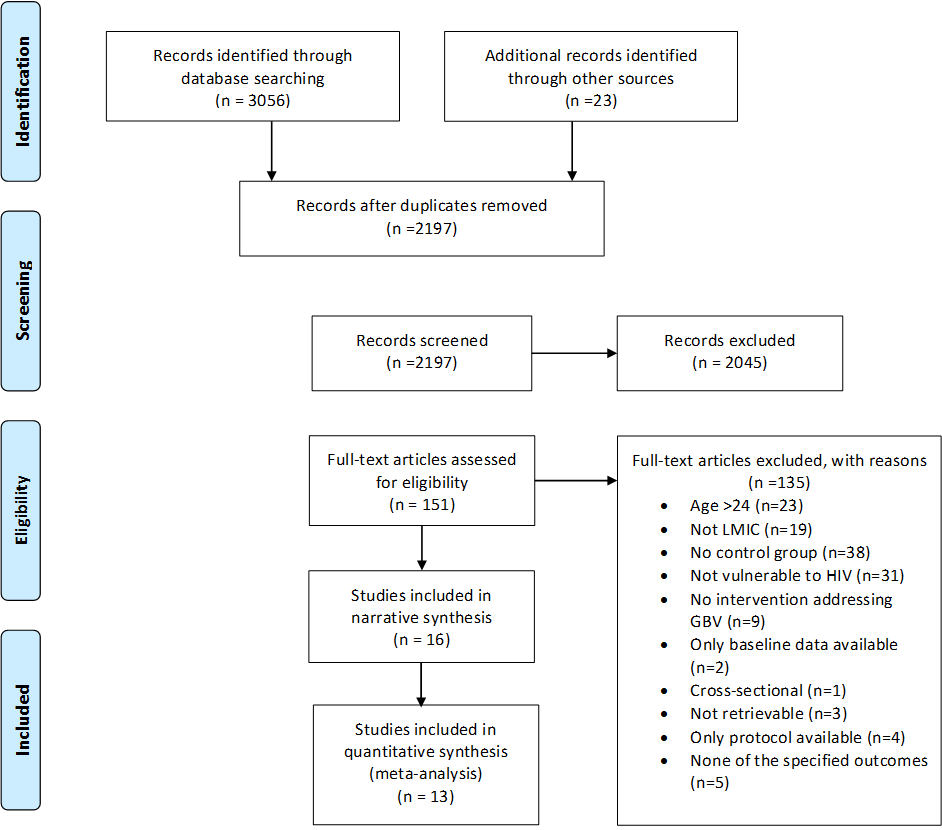 Randomised trials
Non-randomised studies
Study distribution
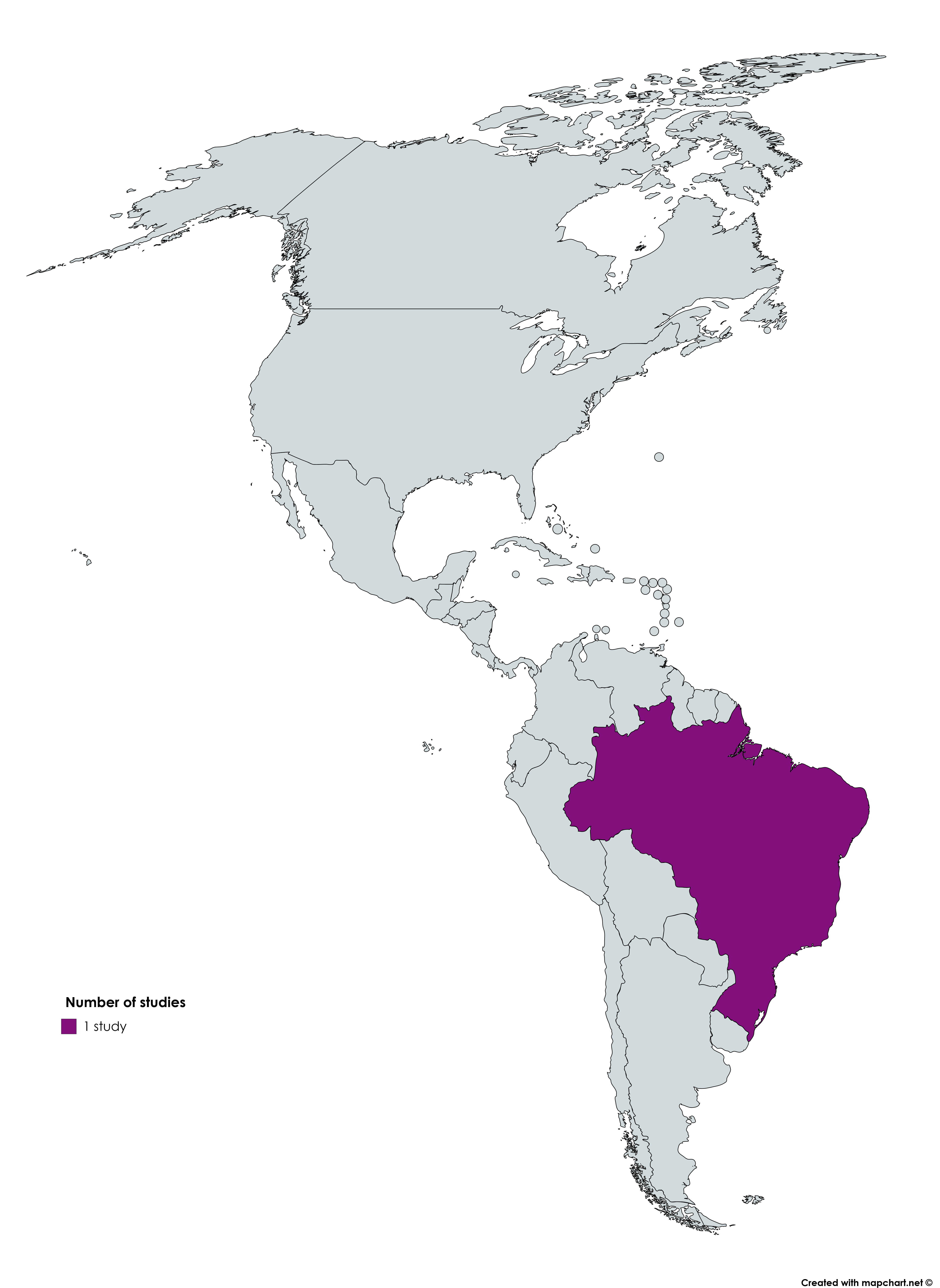 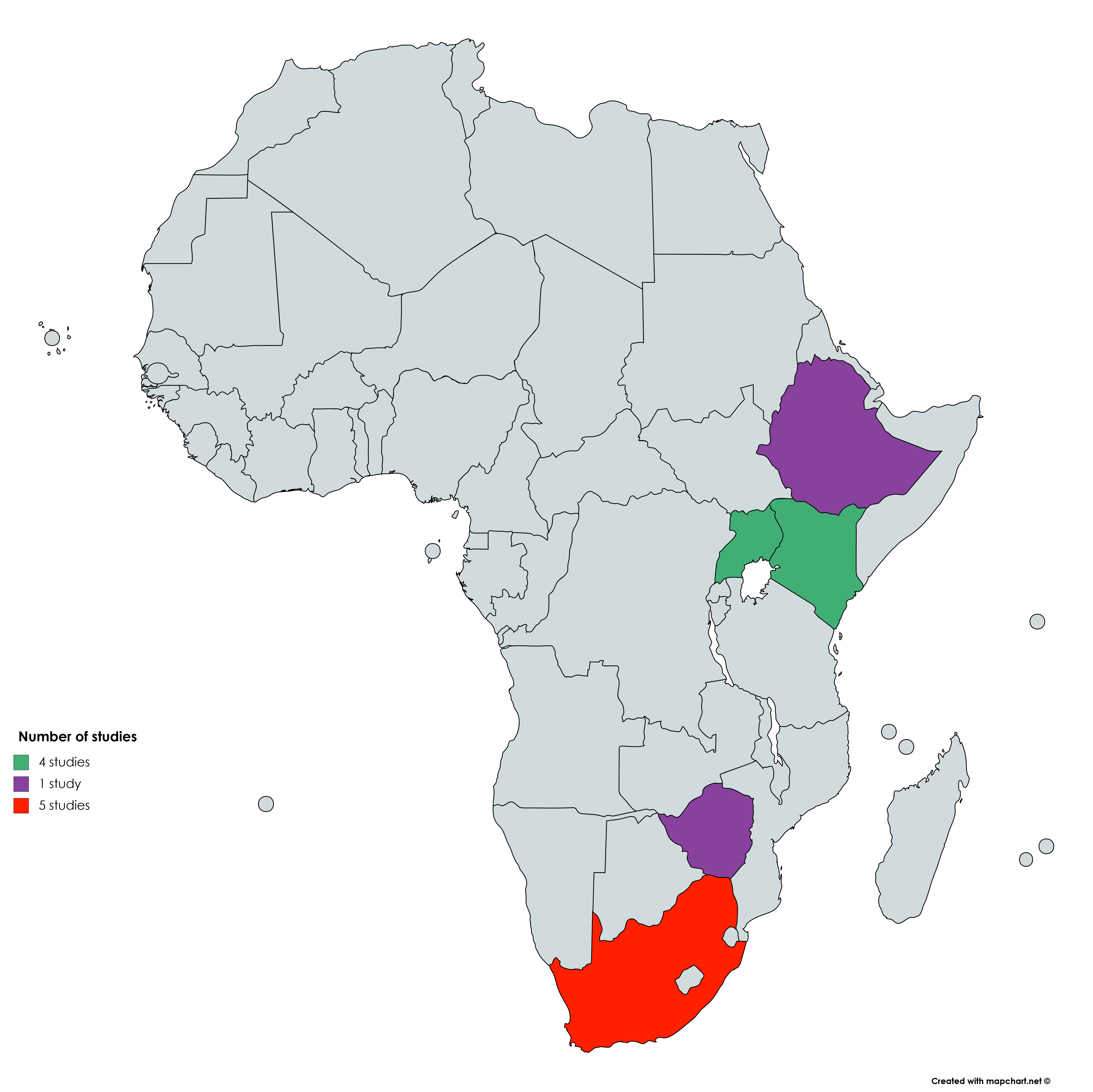 Intervention components
Effects on any GBV – both sexes
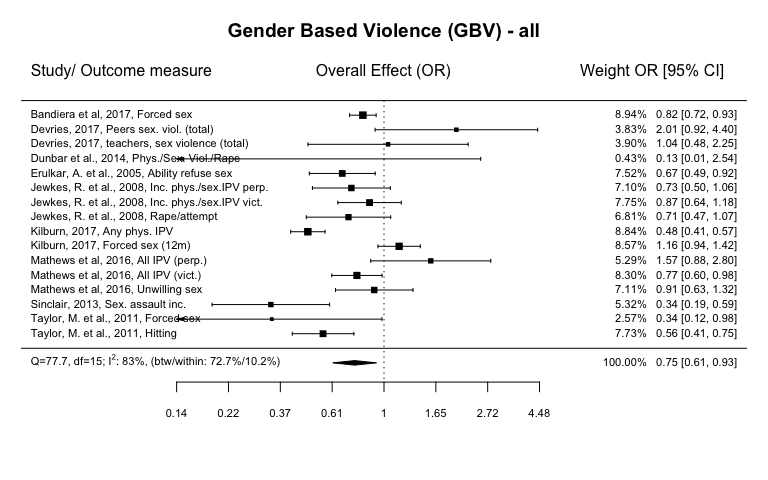 Multi-level random effects meta-analysis
Any GBV females
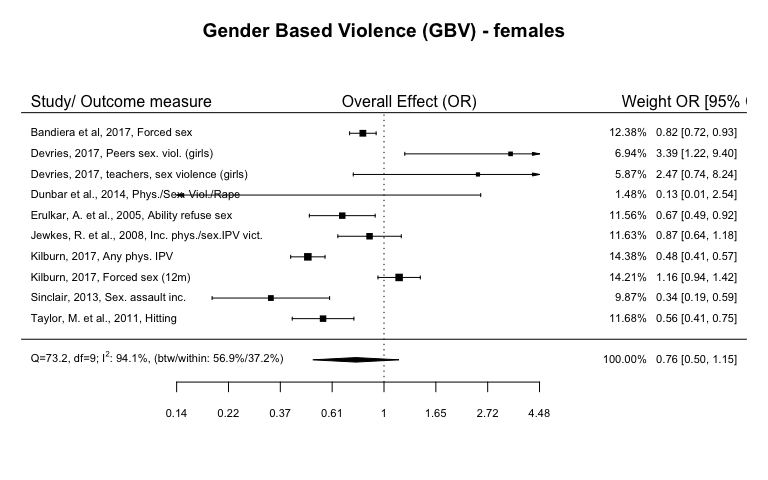 Any physical IPV - female
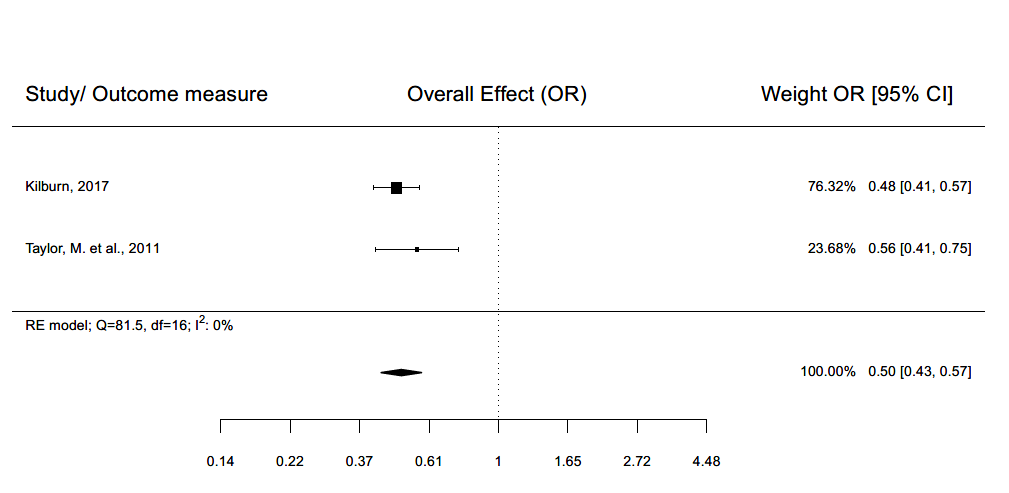 Any sexual violence – both sexes
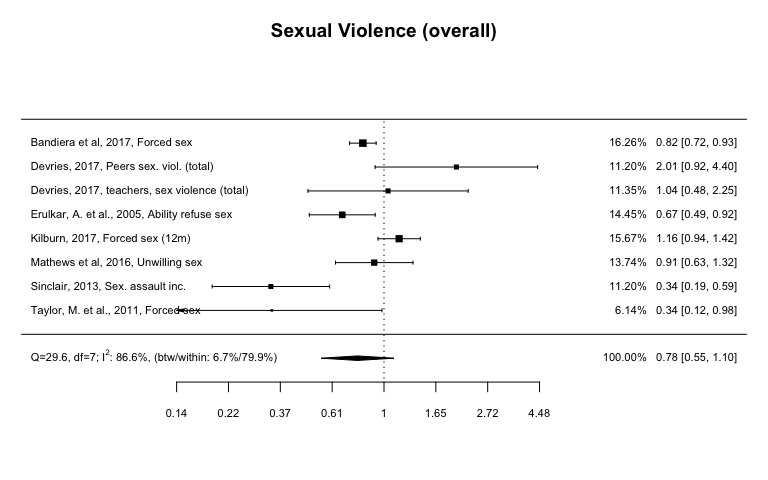 Multi-level random effects meta-analysis
Any sexual violence - female
Any sexual violence – female
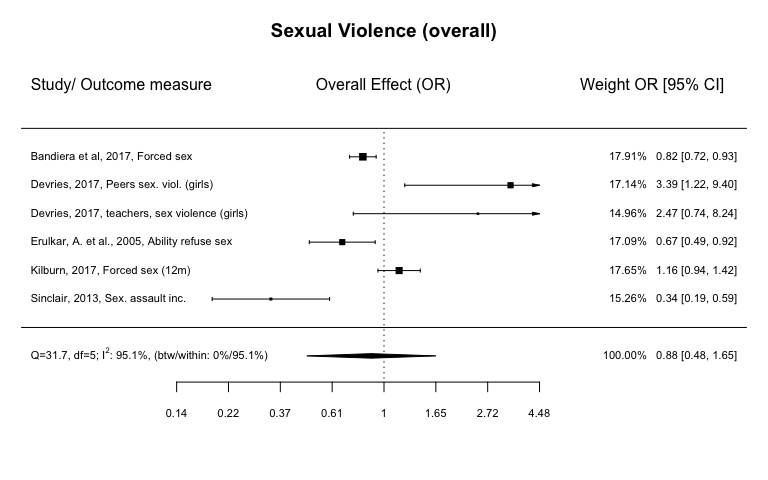 Multi-level random effects meta-analysis
Any IPV perpetration - male
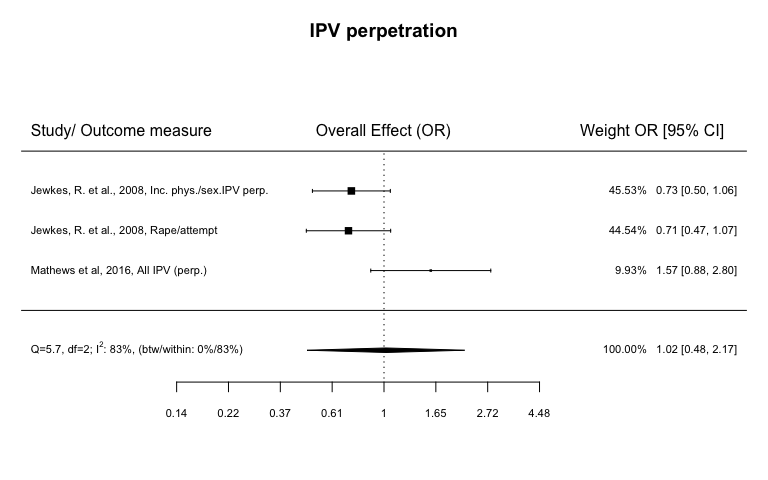 Multi-level random effects meta-analysis
Gender norms – both sexes
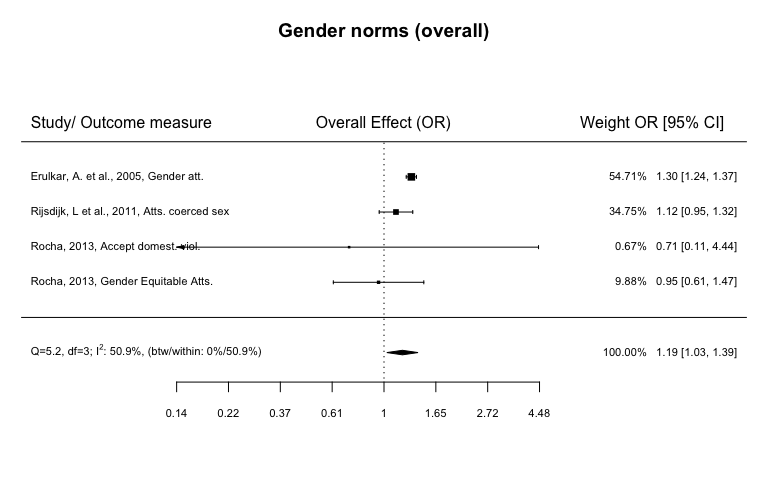 Multi-level random effects meta-analysis